Updating the National Radon Map
Eric Brown, MPA
Colorado Department of Public Health & Environment
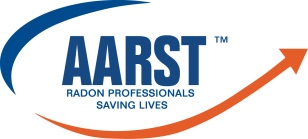 The 2017 International Radon Symposium™
Introduction

	Project background
	
	Environmental Public Health Tracking 
	
	Started working with Colorado radon 		program 2011
		         Created new Colorado map 2012/13
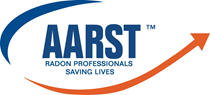 The 2017 International Radon Symposium™
Updating the National Map
     Connected with Dallas via Chrys early 
	2017
     Only had about 6 months to symposium
        Thought we could get a new national 	map up by now
      Planned on using the same method as 
	original map (EPA 1993)
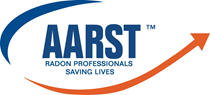 The 2017 International Radon Symposium™
Process

	We needed to do a lot of outreach
     	Really needed address level data
      	Really needed pre/post mitigation flags
     	Sent out data sharing agreements
     	Received some data (4 labs total)
     	Geomasked & geocoded as needed
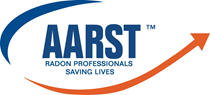 The 2017 International Radon Symposium™
Data

	Received approximately 3 M results    
	Approximately 2.2 M cleaned, deduplicated, 
		without “post-mitigation” flag

	Approximately 1.2 M with pre-mitigation flag

     	Good data across most of the country

     	Spotty or no data for large sections of 	country
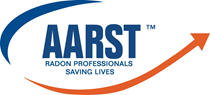 The 2017 International Radon Symposium™
Mapping
 
     	Using the original method required extensive 			georeferencing
     
	Contained error we thought we could eliminate
		Very few data points
          		County level (large) geography
          		Ranking and confidence indexes 
               	Indoor radon measurements = 				(radioactivity, geology, soil permeability, 		architecture, GFE)
       	
	If we have good and well-distributed radon 	
	measurements, we do not need the other 	parameters
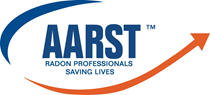 The 2017 International Radon Symposium™
Mapping
 
	Predictive model surfaces?

	Map radon measurements data as is but at 		smaller geography?

	Apply piece of the EPA method to extrapolate 	from 	smaller resolution to larger county resolution for 	epidemiologists and policy makers?

	Mash-up census tracts w/ counties or surfaces 	where lacking data?
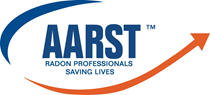 The 2017 International Radon Symposium™
Results
Kriging and co-kriging looked like it would be a relatively straightforward means to create an accurate predictive map but lacked the right kind and amount of data at this time.
 
Our data set had either plenty of data in a region that modeling was not desirable or not near enough data to make an accurate prediction. 
 
With these two factors and the previously stated reasons for not using the original method we knew we would not be able to create a new national map by today. 
 
We were able to do county and census tract level summary analysis and compare results to the original EPA assigned zones.
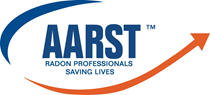 The 2017 International Radon Symposium™
Radon Potential Map versus Actual Radon Measurements
3198 Counties in 1993 zones listing
3152 Counties Total 2017
 
Pre and NC
 
2808 counties of 3152 (342 counties null values or no data)
823 or 29% under-predicted  
547 actually over 4 pCi/L or would have been a “zone 1”
222 over-predicted
 
The county with the highest number of samples (MIddlesex, MA) with 90,682 samples was over-predicted at a 1 with a 2017 average of 3.3.
 
Pre-mitigation only
 
2755 counties of 3152 (397 counties w/ null values or no data)
851 or 31% under-predicted 
593 over 4 pCi/L or would have been a “zone 1”
0 over-predicted
 
Same county, MIddlesex, MA had only 5519 samples clearly marked as pre-mitigation with a result of 5.09  for 2017
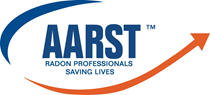 The 2017 International Radon Symposium™
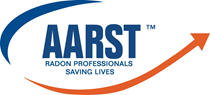 The 2017 International Radon Symposium™
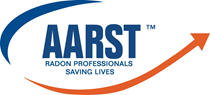 The 2017 International Radon Symposium™
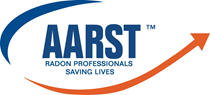 The 2017 International Radon Symposium™
The 2017 International Radon Symposium™
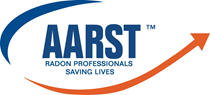 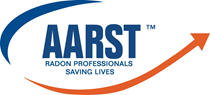 The 2017 International Radon Symposium™
Recommendations
Start collecting pre-mitigation data now and entering that into your database.

Get an intern from a local college to enter old premitigation-flagged data into a database working backwards from present date. We don’t need to go back very far.

Provide address data in a secure way that can be geocoded or geocode the data using software provided by partners. Geocoding should be done to a very small geography like a census tract. There are off the shelf products that geocode to this level.

Provide point level data in a secure way to agency scientists that can model the data points in a valid way. This can be augmented by the addition of ancillary data sets like geology or year structure built data from Census, for example.
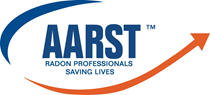 The 2017 International Radon Symposium™
Questions?
Thank you!


Contact Info: 
Eric Brown
ericm.brown@state.co.us
(303) 692-3630
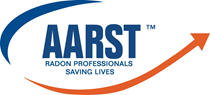 The 2017 International Radon Symposium™